Reframing: Facilitator Lead Discussion
An active effort to look at a problem or situation in a different way. 
The purpose of reframing is to look at the situation with new eyes and in a more positive light. 
Reframing a caregiver’s situation, shows you understand their perspective
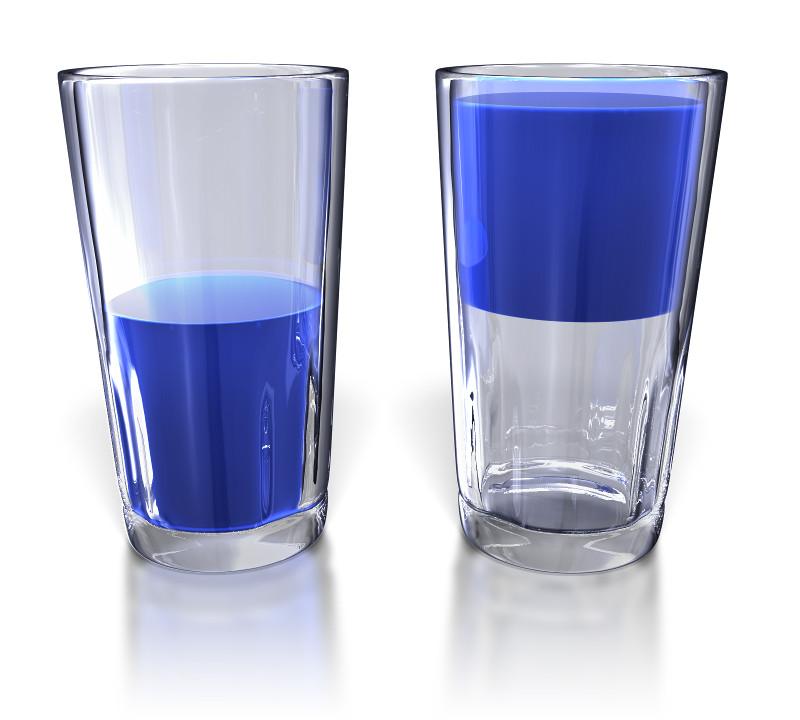 Three ways to reframe situations
1. Shift from being passive accepting to actively finding solutions. 
2. Shift from liabilities to assets. Looking for the “silver lining in every cloud”
3. Shift from negative thinking to positive thinking.
[Speaker Notes: Use reframing to put empathy into action!   

Reframing is an active effort to look at a problem or situation in a different way.   The purpose of reframing is to look at the situation with new eyes and in a more positive light. 

We can use reframing to see challenges as opportunities with fresh possibilities—it’s like switching from a “glass half-empty” to “glass half-full” perspective.

When you reframe a caregiver’s situation, you show an understanding of their perspective through a more optimistic approach.  Reframing can also help you understand other people’s feelings and behaviour by allowing you to ask, “What else does this mean?” or “How could this behaviour be positive or useful?”
 
Ask for examples of reframing (either professional or personal) 



Thinking About Reframing
To help you think about how to approach reframing, let’s look at three common ways to reframe.
1. Shift from being passive to active. 
How can you move from passively accepting things as they are to actively taking steps to find solutions?
2. Shift from liabilities to assets.
This is the “every cloud has a silver lining” approach—when facing a problem, can you look beyond it to see what new opportunities the situation may give you?
3. Shift from negative thinking to positive thinking.
Rather than assuming the worst or focusing on the drawbacks, can you focus on the positive outcome you want or consider other benefits that may result?]